Creatief denken
Hoe, wat, waar, waarom?
Creativiteit
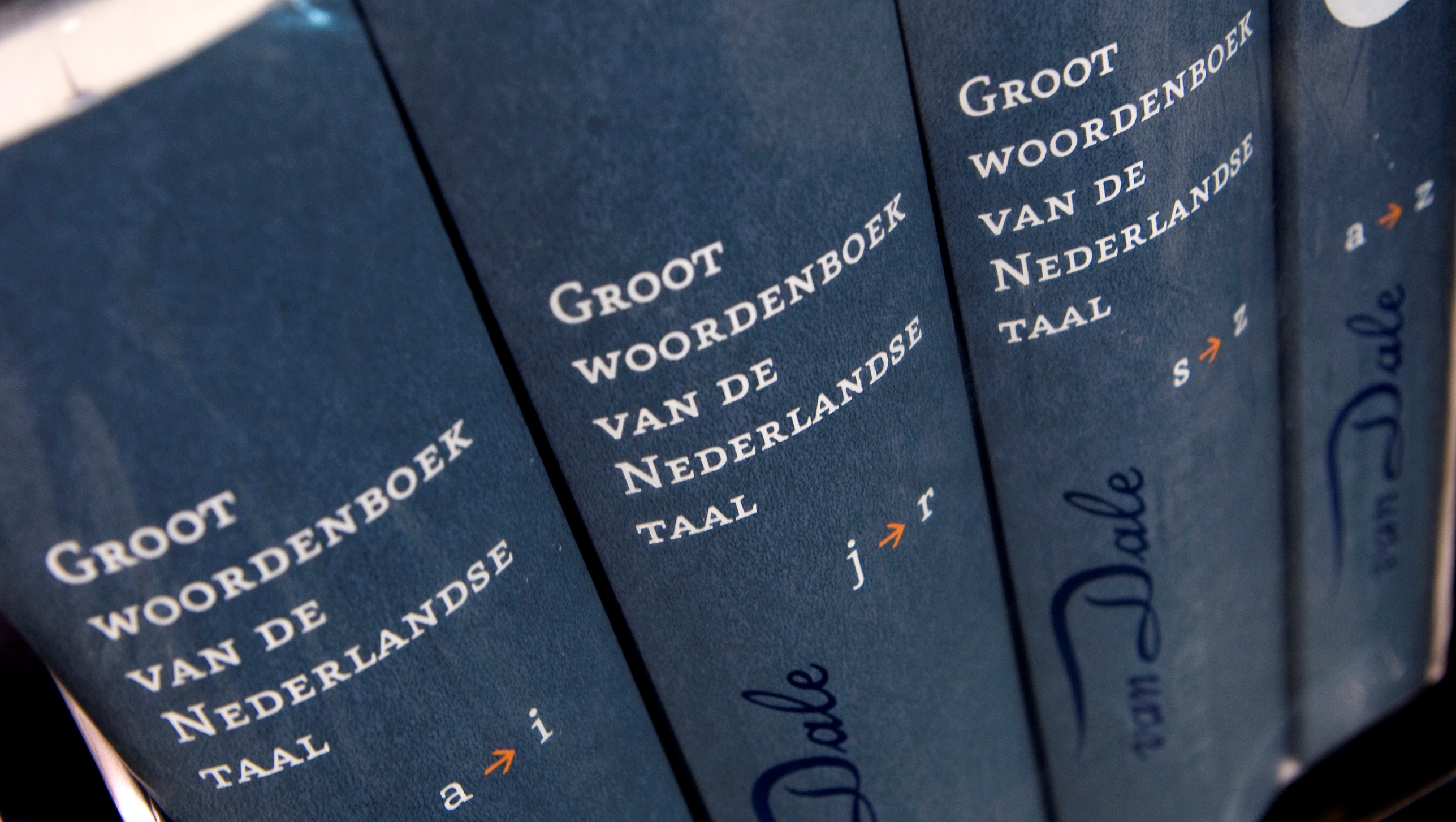 Volgens Van Dale is creativiteit ‘scheppend vermogen’

Creatieve mensen zijn zelfbewuster, meer ontspannen, vreedzamer en positiever. Omdat ze weten dat er altijd wel een oplossing te bedenken is
Van nature is iedereen creatief, maar door opvoeding, omstandigheden en onderwijs neemt dit vermogen vaak snel af. Kennis ‘stampen’ en regels volgen zet vooral onze rationele linkerhersenhelft aan het werk.
Volwassenen bedenken gemiddeld drie tot zes alternatieven voor een probleem; een kind bedenkt er wel tien keer zoveel.
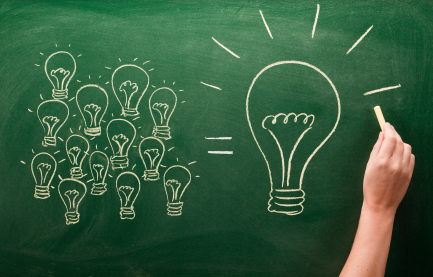 Creativiteit is intelligentie die plezier heeft
– Albert Einstein
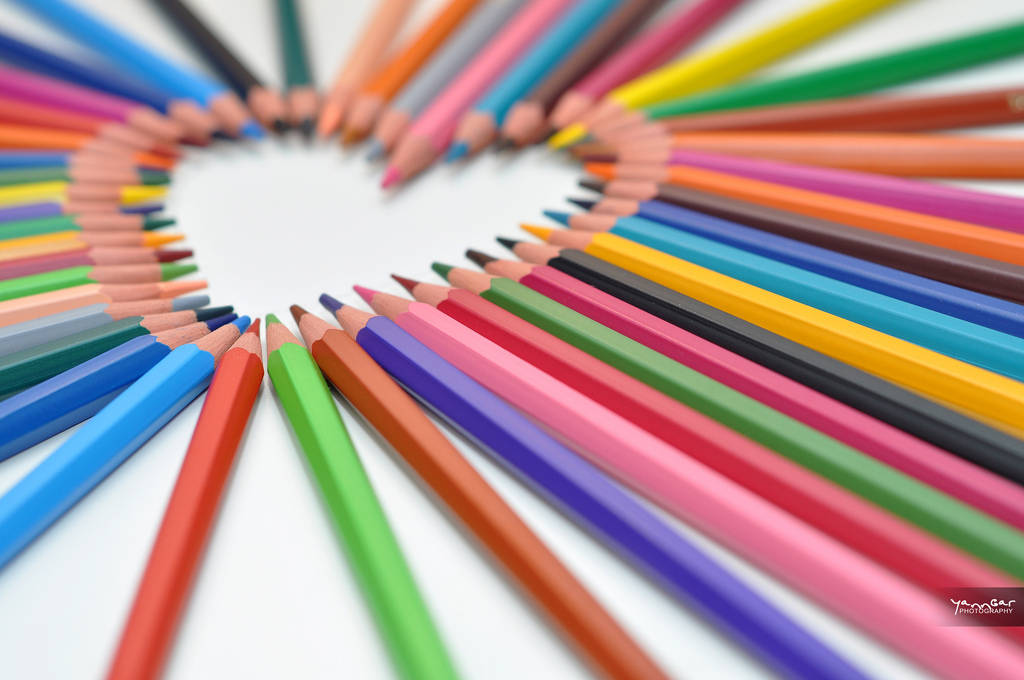 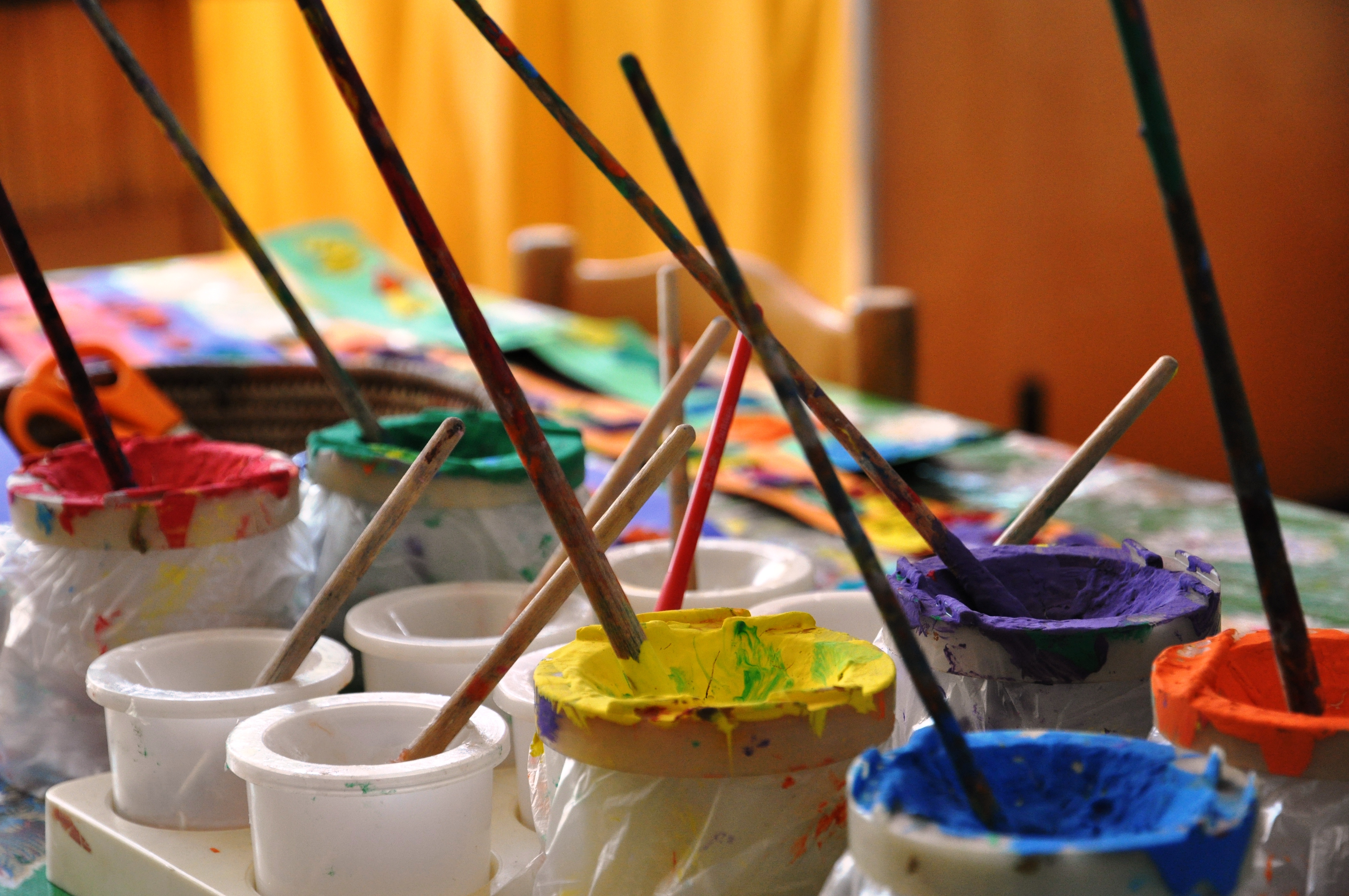 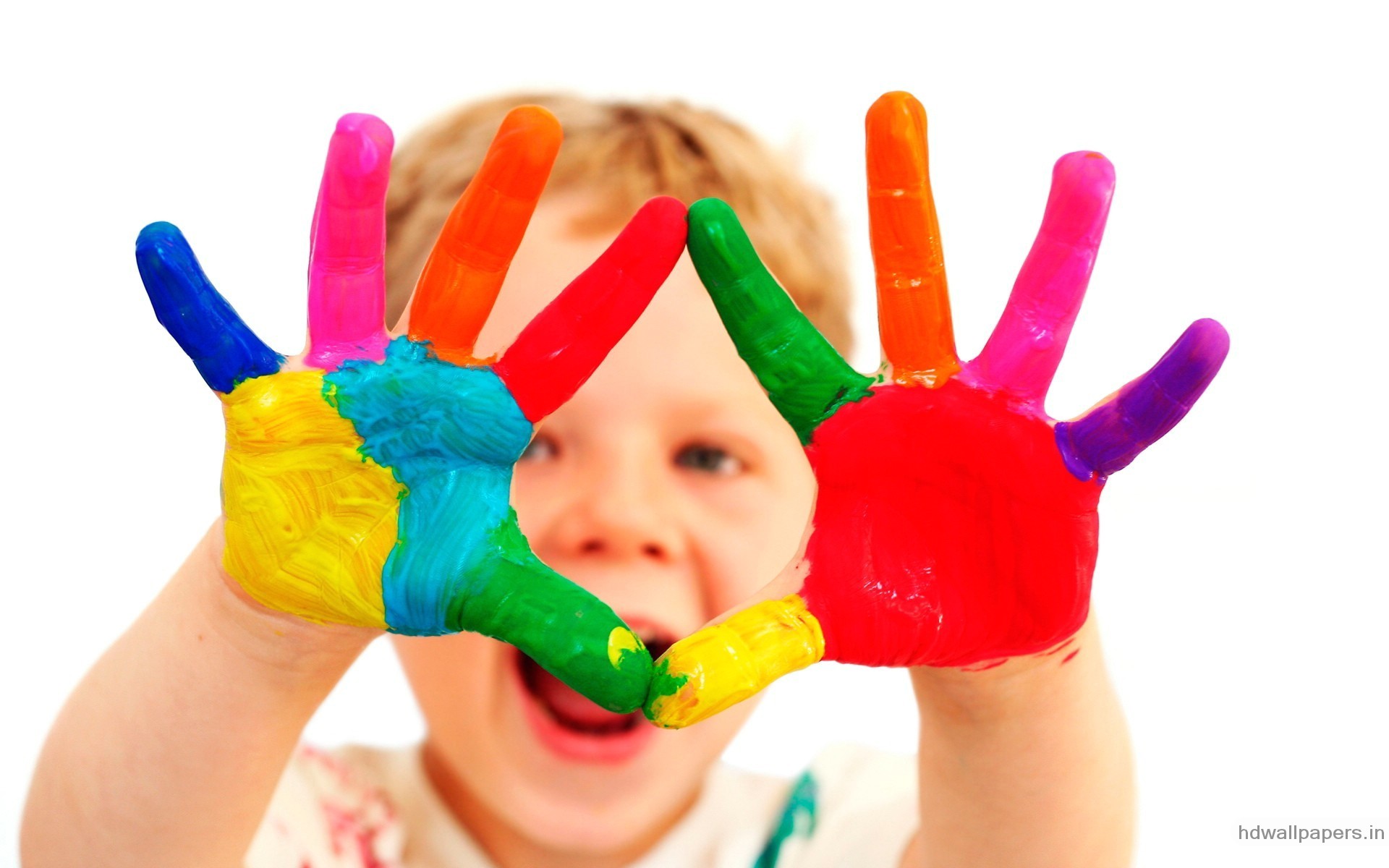 Creatief
Wat is dat volgens jou?
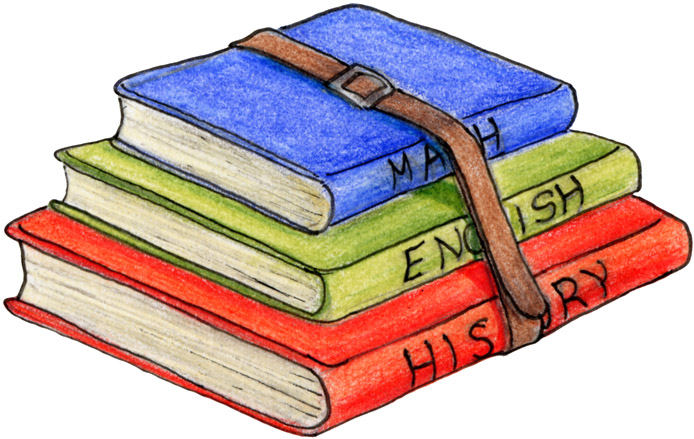 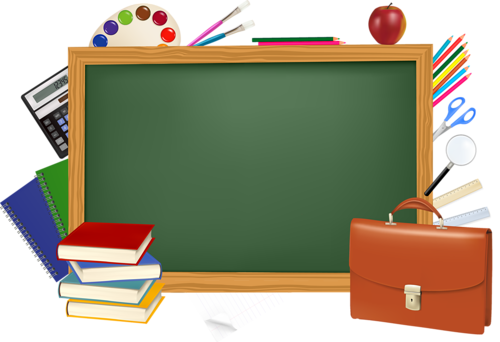 Op school?
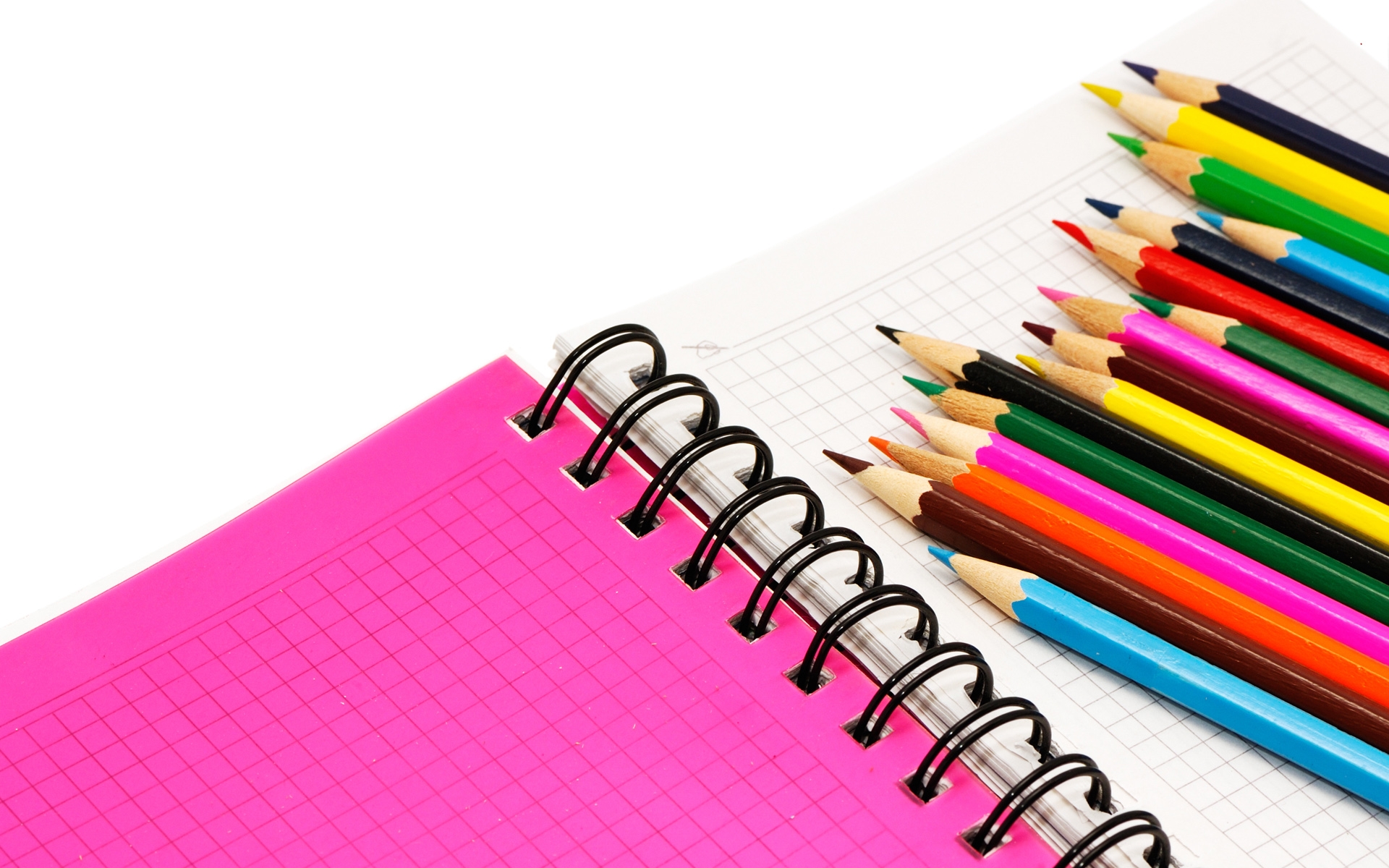 Verveling kun je met nieuwsgierigheid genezen. Nieuwsgierigheid is niet te genezen.
– Dorothy Parker, schrijver
Wanneer gebruik je op school je creativiteit?
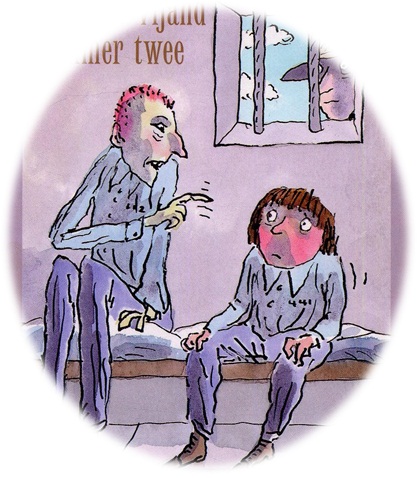 Je hoeft niet bang te zijn voor perfectie, dat bereik je toch nooit.
– Salvador Dali, kunstenaar
Vijanden
De grootste vijanden van creativiteit zijn angst en perfectionisme

Bang zijn voor andermans mening over ons idee of onze creatie, denken dat een ander vast het veel beter kan, aarzelen met iets uitvoeren omdat we het plan niet goed genoeg vinden, bang zijn voor het onbekende. 

Knip een foto uit van iemand die je bewondert. Teken er een spreekwolkje boven met een belangrijk advies aan jou. Hang de foto op op een plek die je dagelijks ziet en laat je erdoor inspireren.
Iedereen kan creatief zijn
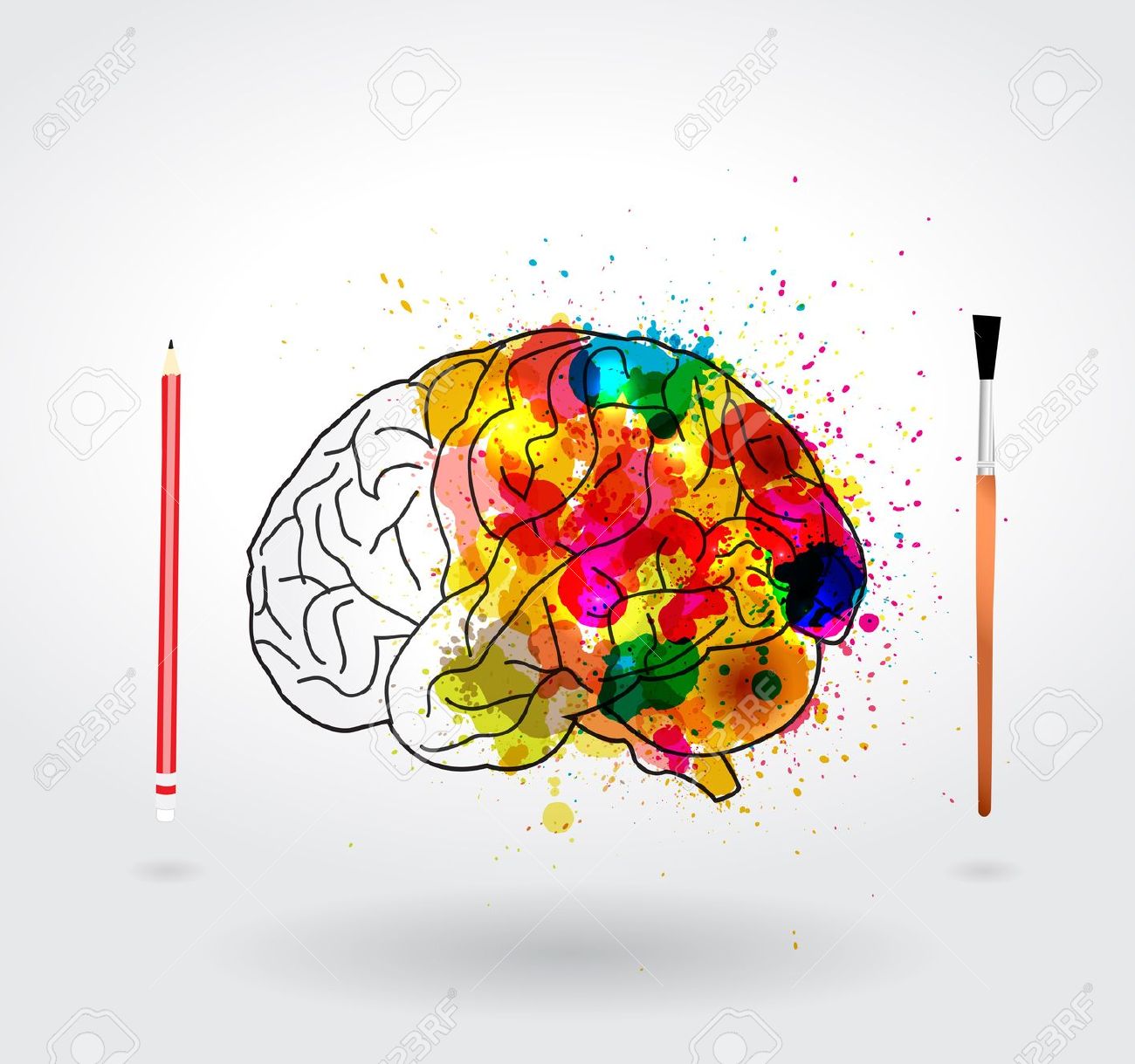 Veel mensen denken dit niet te zijn omdat ze niet mooi kunnen tekenen o.i.d.
Creatief in de kunst is maar 1 manier van creatief zijn.

Zou het niet geweldig zijn als je de wereld kon bekijken alsof je haar voor het eerst zag? Als je zonder vooroordelen en voorkennis naar alles en iedereen om je heen kon kijken? Wat een ruimte zou dat geven.
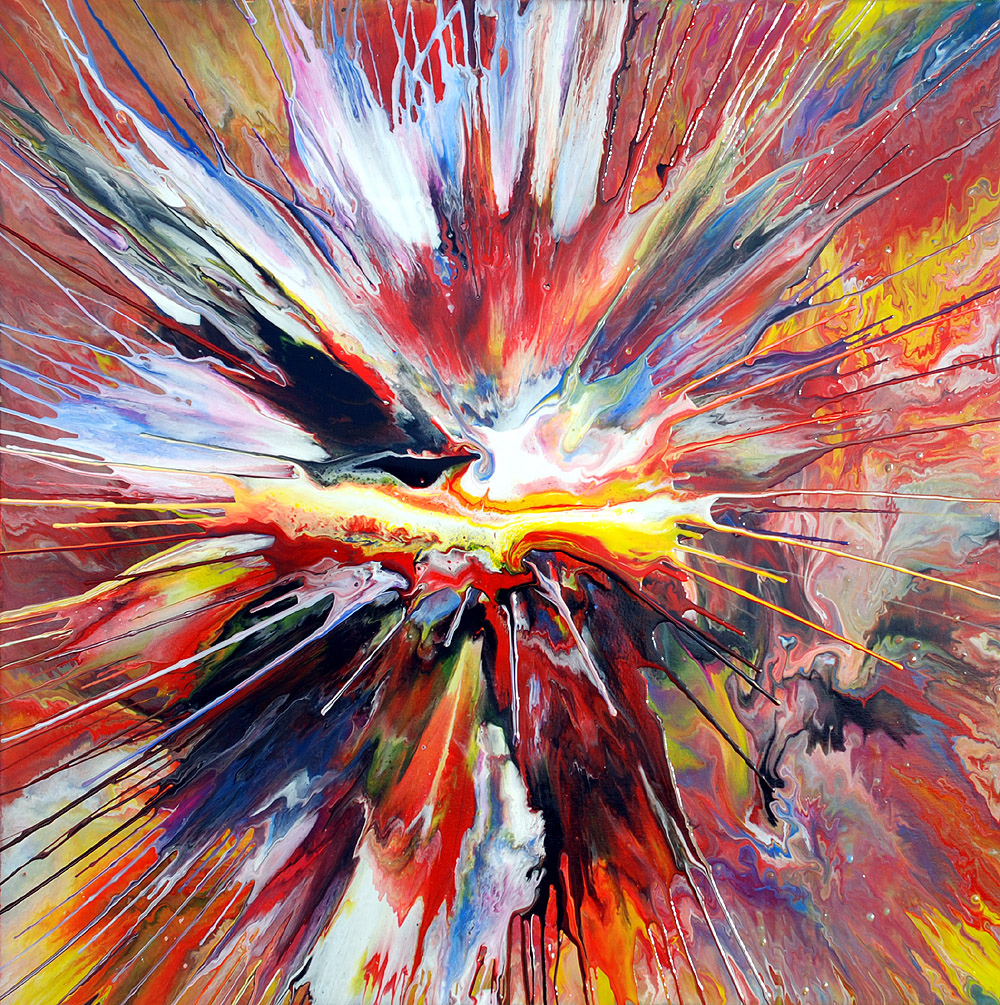 Creatief leven
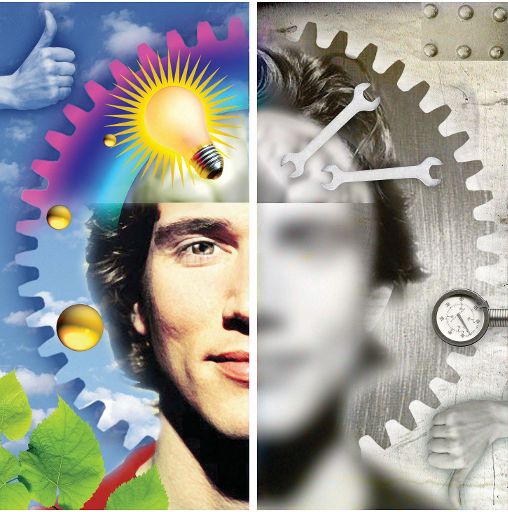 Loslaten
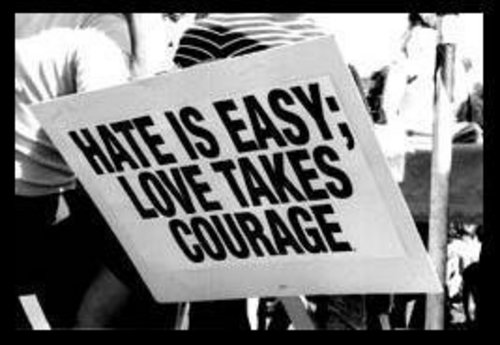 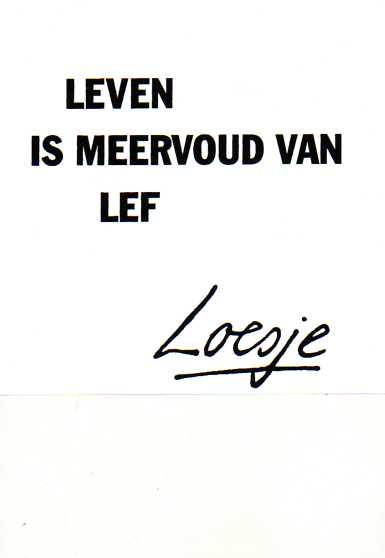 Deze foto van Onbekende auteur is gelicentieerd onder CC BY-ND
Vrij zijn van vooroordelen, angsten, verwachtingen.
Hersenhelften
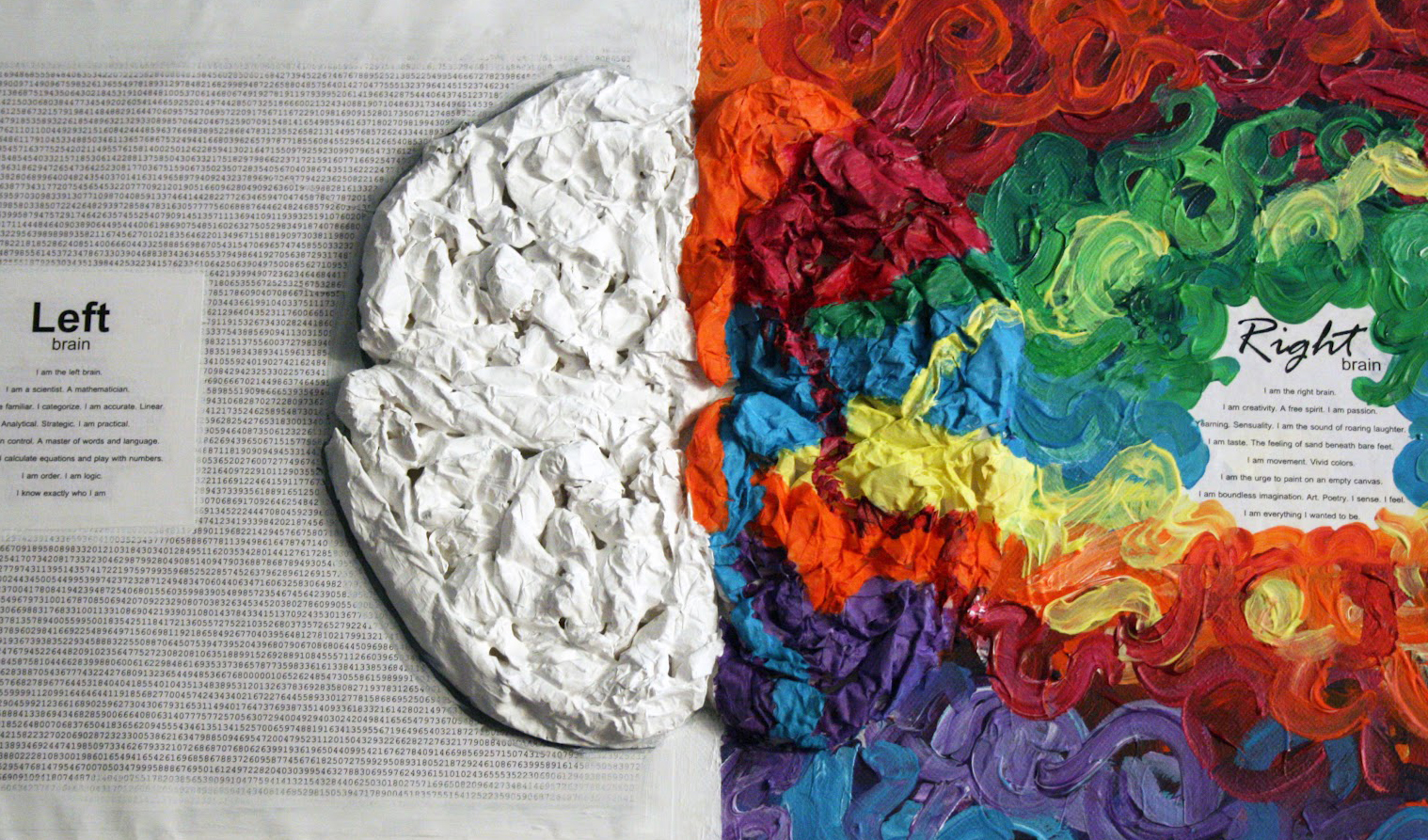 rationele vermogens
Activeren:
Afwisselend de linker elleboog langzaam naar de rechterknie te brengen en omgekeerd.
creativiteit
Edward de Bono
Traditioneel denken
Lateraal denken
1. Gaat uit van de bekende denkpatronen2. Zoekt naar het ‘juiste’3. Analyseert ideeën door te kijken waarom ze niet werken4. Moedigt een logische, stapsgewijze aanpak aan5. Is alleen gericht op relevante informatie6. Beschouwt het vanzelfsprekende
1. Probeert nieuwe manieren te vinden om tegen dingen aan te kijken2. Vermijdt denken in termen van ‘goed’ of ‘fout’; kijkt naar wat verschillend is3. Analyseert ideeën om te bepalen hoe deze kunnen worden gebruikt om nieuwe ideeën te genereren4. Moedigt ‘onlogisch’ denken door vrije associatie aan5. Verwelkomt nieuwe, niet-relevante informatie6. Boekt vooruitgang door het vermijden van het vanzelfsprekende
Lateraal raadseltje
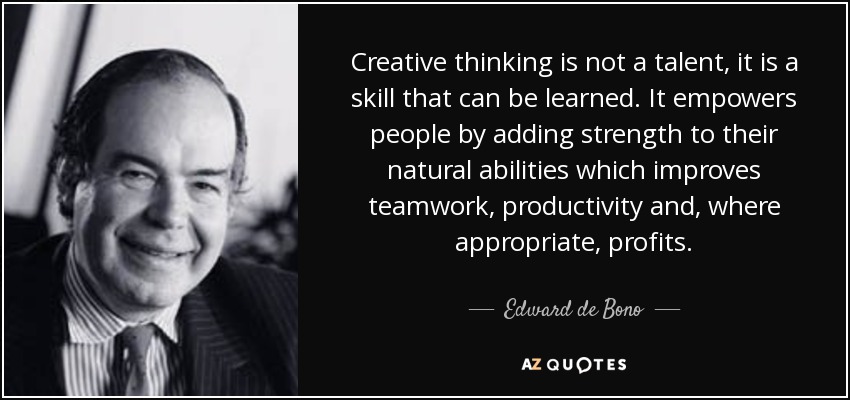 Een man gaat samen met zijn zoon een eindje rijden en raakt betrokken bij een ernstig ongeluk, waarbij de man ter plekke overlijdt. De zwaargewonde zoon wordt naar het ziekenhuis gebracht, waar de dienstdoende chirurg een levensreddende operatie op hem moet uitvoeren. De chirurg kijkt de jongen aan en zegt verschrikt: ‘Deze persoon kan ik niet opereren, het is namelijk mijn zoon.’ Rara, hoe kan dit?
Denkhoeden
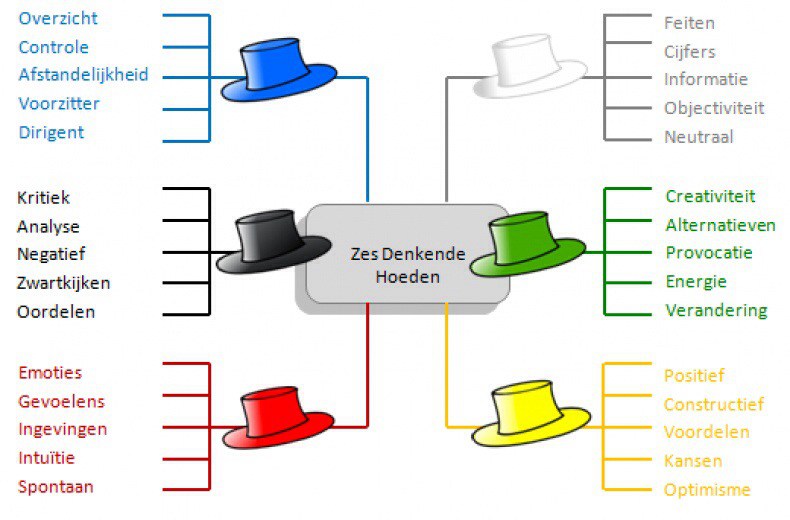 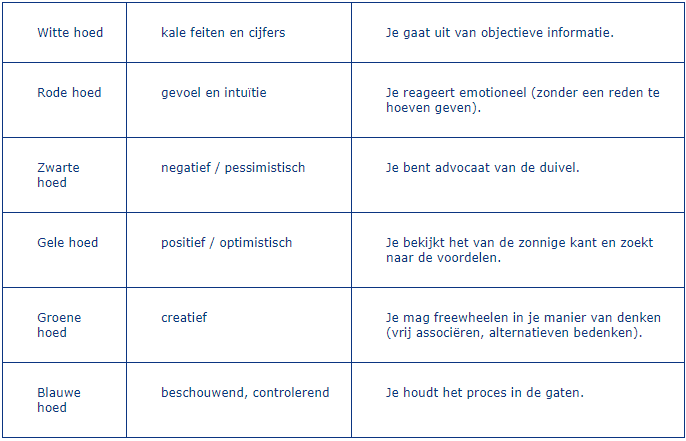 Oefenen
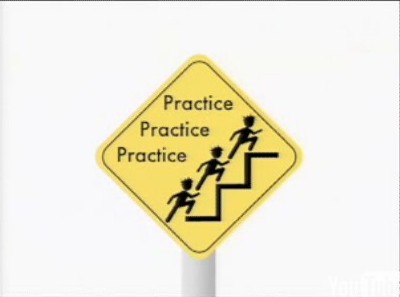 Hier volgen een paar oefeningen die je zou kunnen doen om creatiever te gaan leven/denken. 
De oefeningen zou je ook kunnen gebruiken wanneer je tegen een probleem aanloopt.
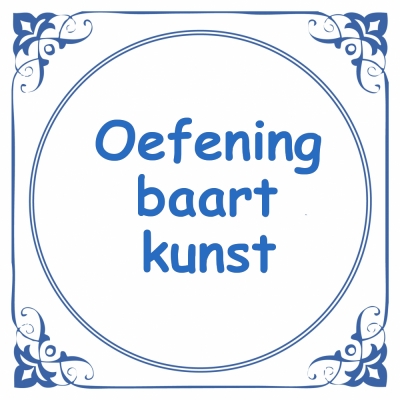 Oefening
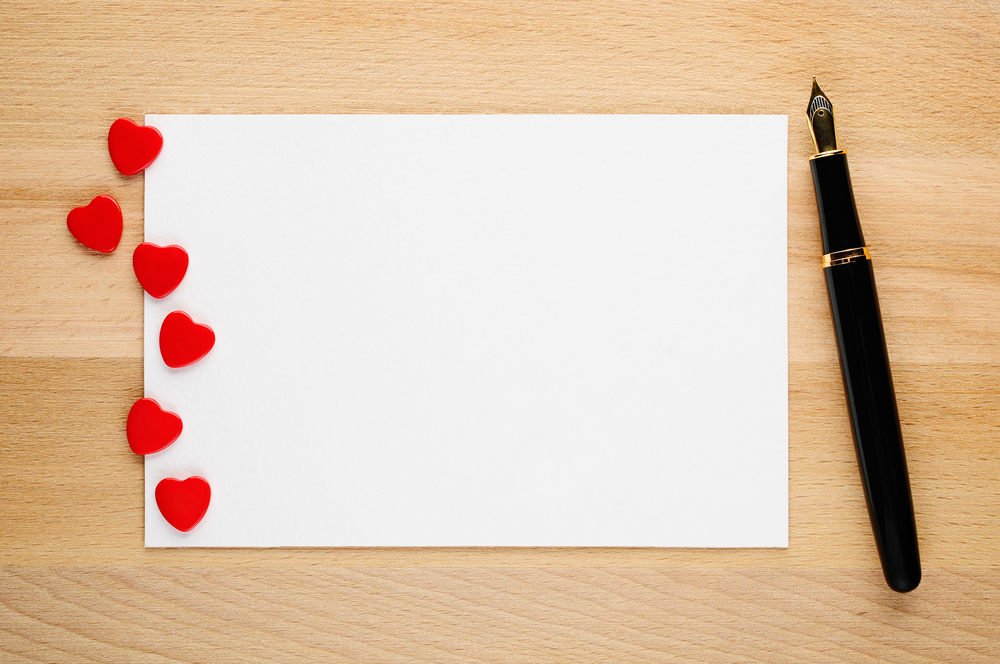 Schrijf een liefdesbrief aan je grootste probleem. Zet in je brief alle details die met je probleem te maken hebben, maar dan met de bewonderende geest van een geliefde.
Analogieën
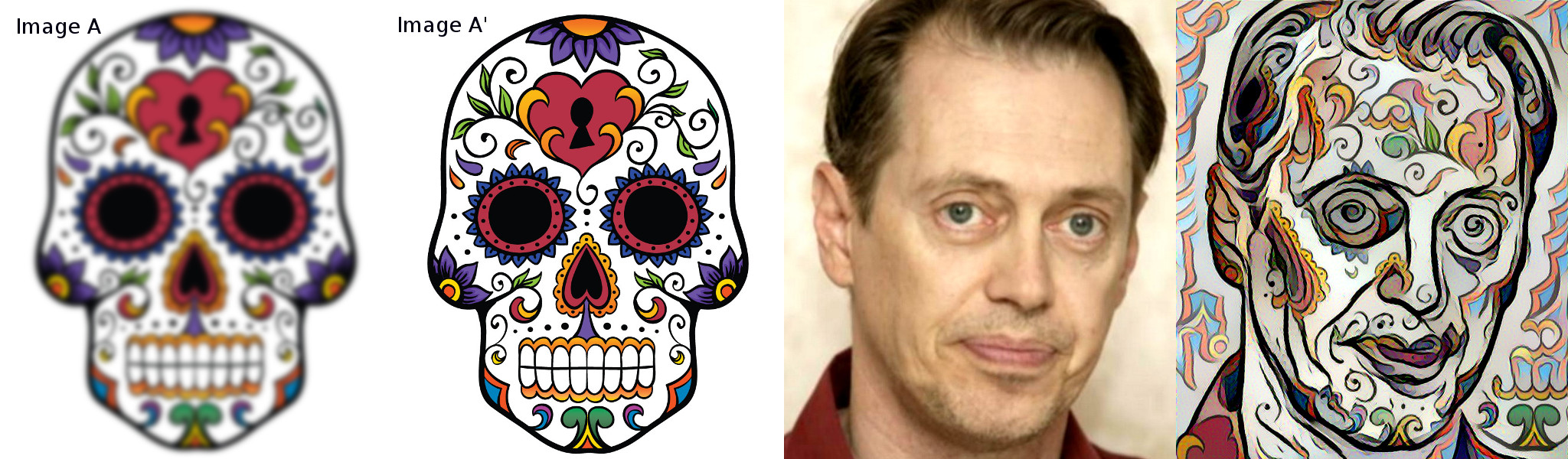 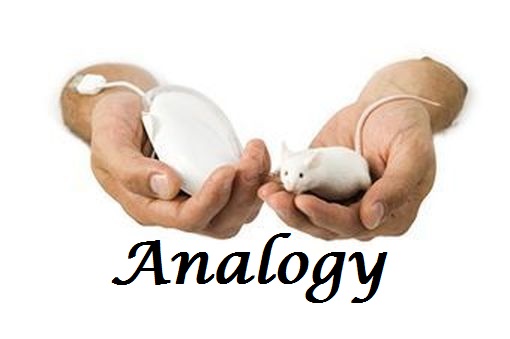 Morfologie
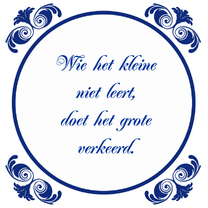 Schrijf alle ideeën, kenmerken en mogelijkheden op die met je uitdaging te maken hebben.
Bijvoorbeeld links de ideeën, boven de kenmerken, rechts de mogelijkheden. Verbind ze dan met elkaar. Zo kom je elke keer weer op nieuwe gedachten.
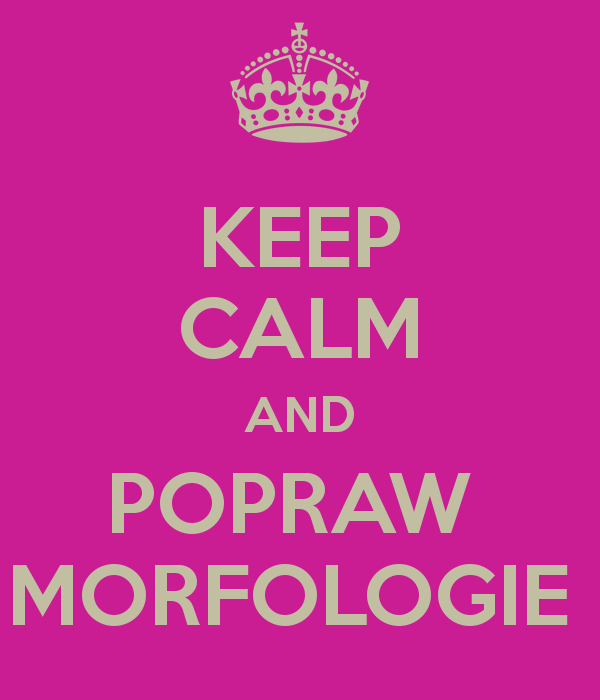 Omgekeerd denken
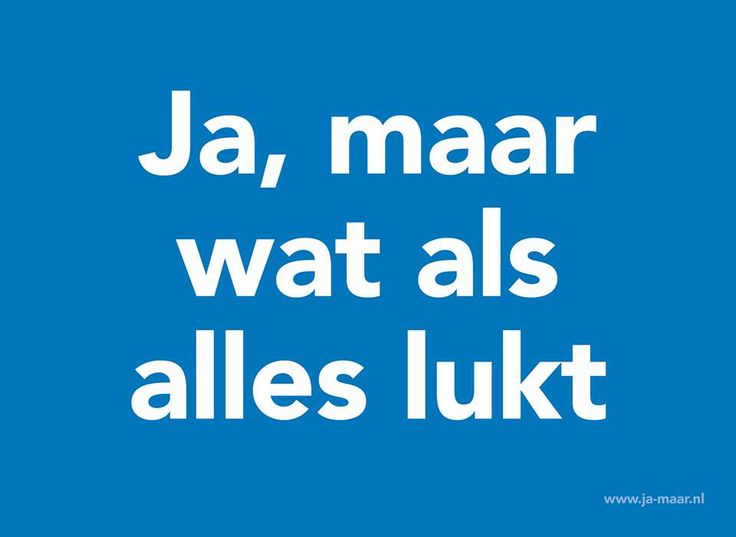 Keer het om. Stel je jezelf bijvoorbeeld de vraag: ‘Hoe kunnen we het aantal spijbelaars op school terugdringen?’, brainstorm dan over het idee: ‘Hoe kunnen we zo veel mogelijk kinderen aan het spijbelen krijgen?’
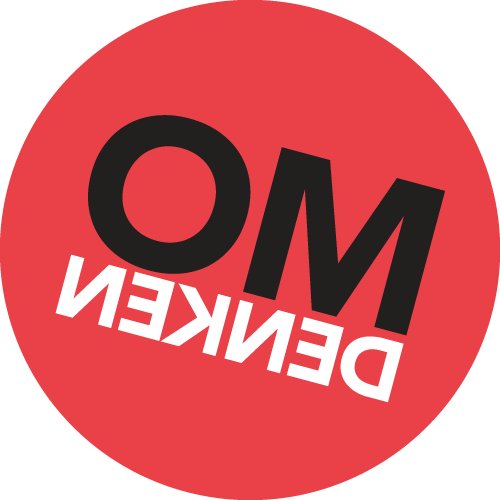 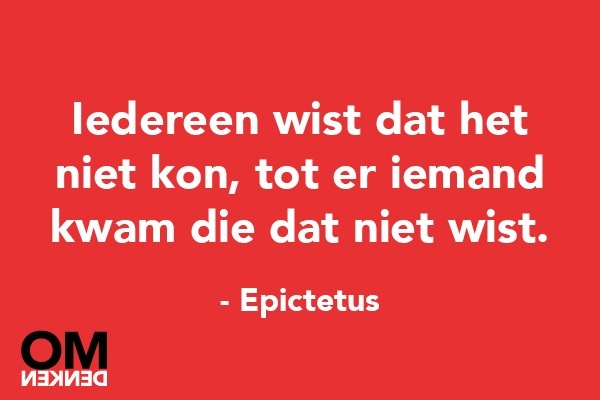 Blijven schrijven
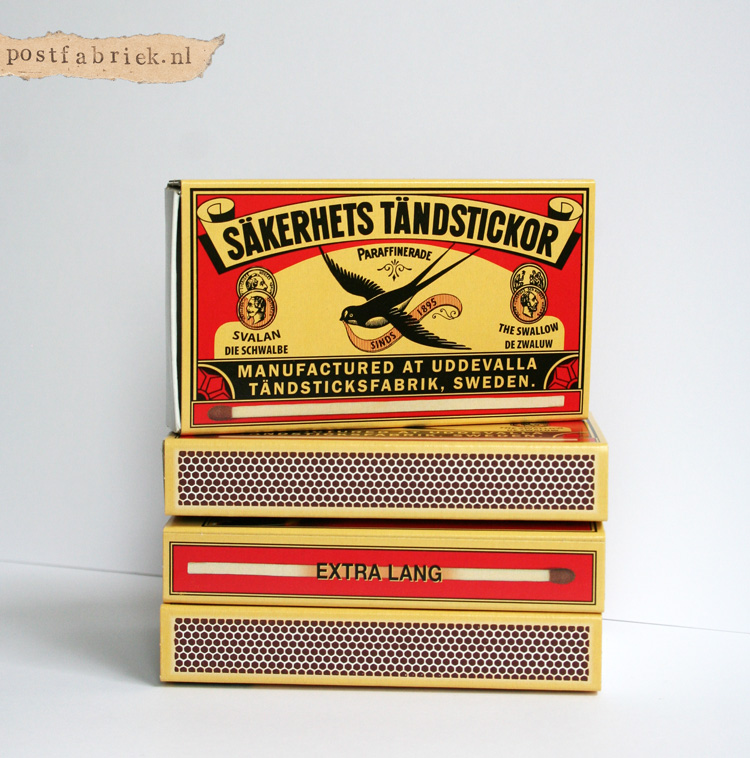 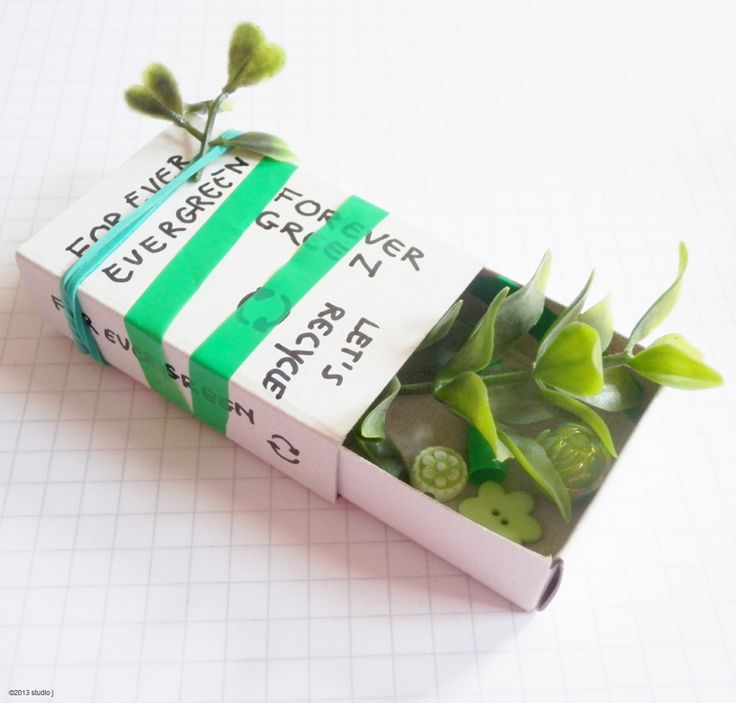 Opgelost
Soms lijkt een probleem maar op één manier opgelost te kunnen worden. Maar voor hoeveel problemen kun je dezelfde oplossing gebruiken? Verzien om te oefenen eens 25 manieren om een luciferdoosje te gebruiken.
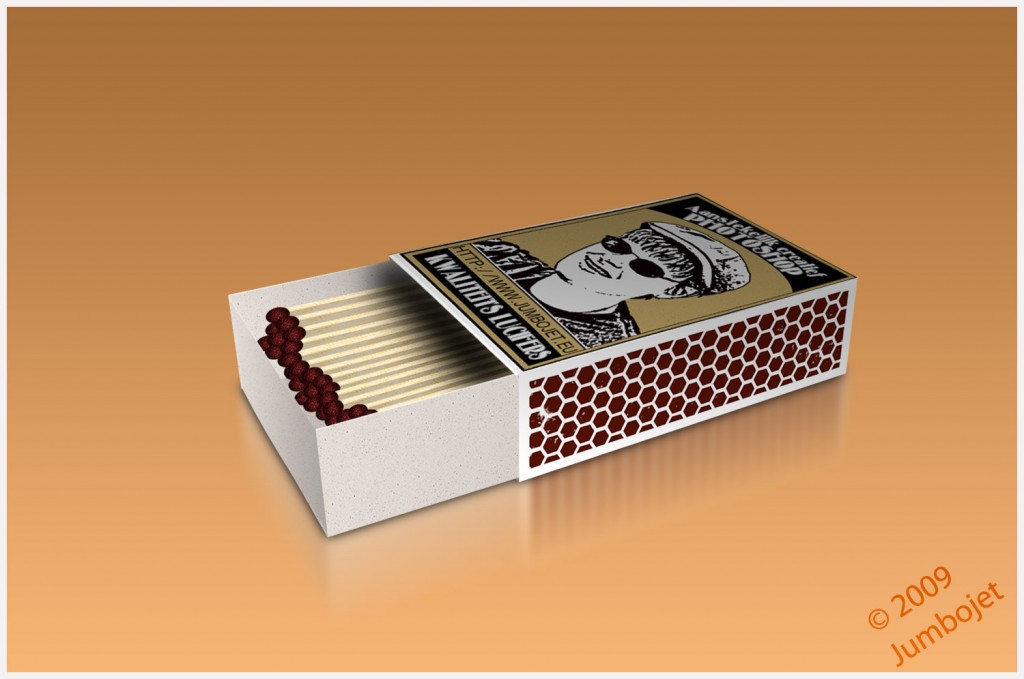 Ruim denken
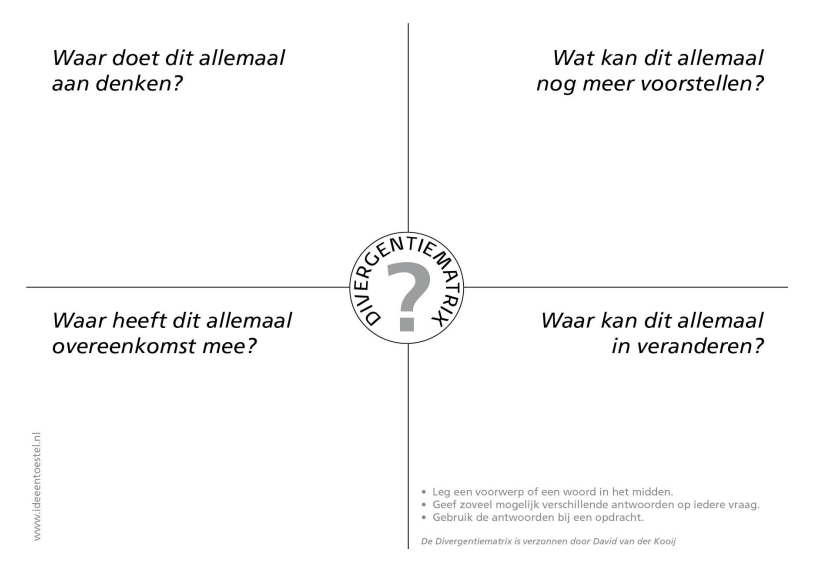